Migration in Central Europe
http://www.worldometers.info/
Central Europe
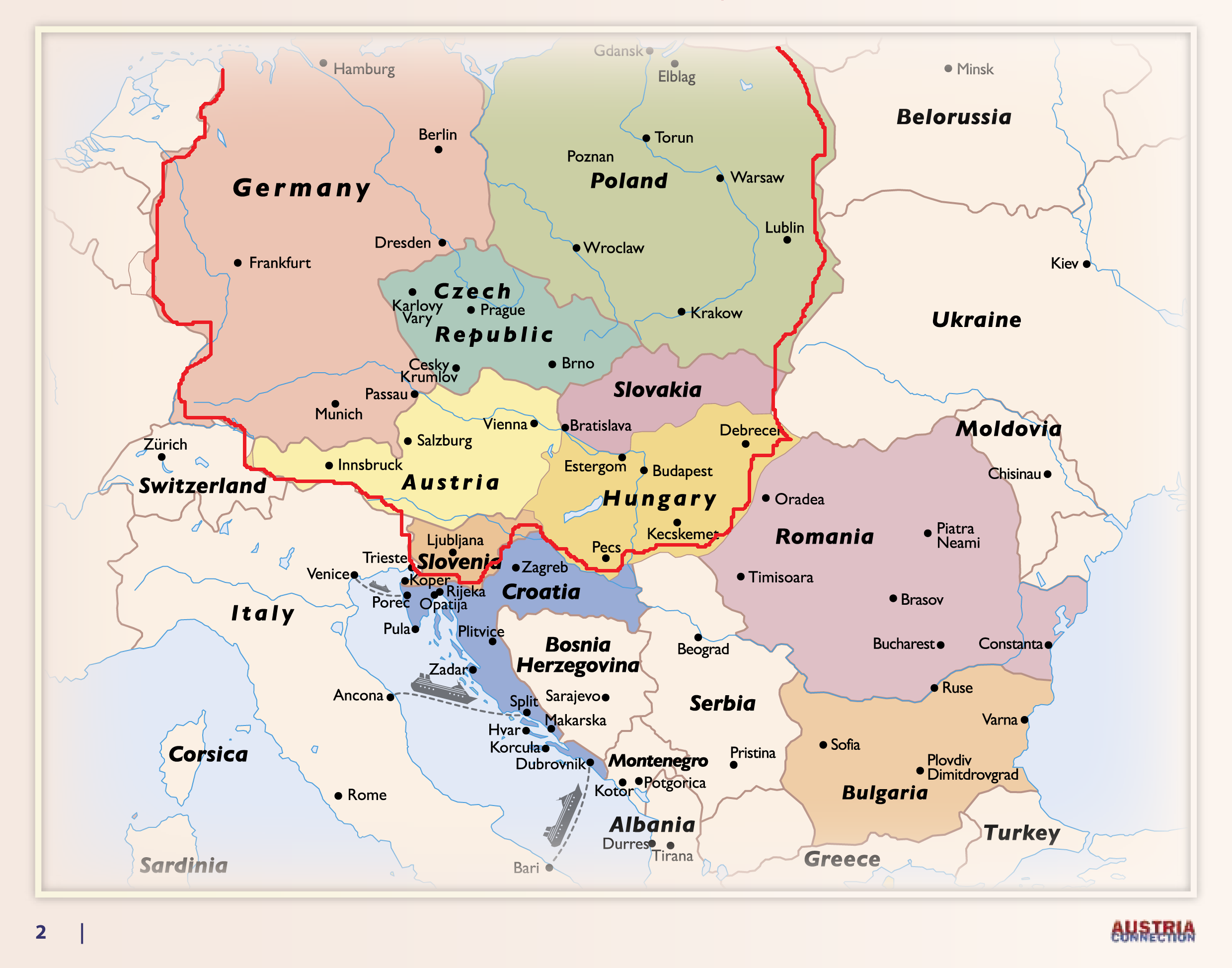 3% of World´s Population
                                          =
                          140 – 170,000,000
                                         = 
                       international migrants
At the End of 2014
                                   =
                    59.5 milion refugees
                                    =
                            ½ children
1951 United Nations  - Status of Refugees 
"A person who owing to well-founded fear of being persecuted for reasons of race, religion, nationality, membership of a particular social group or political opinion, is outside the country of his nationality and is unable or, owing to such fear, is unwilling to avail himself of the protection of that country; or who, not having a nationality and being outside the country of his former habitual residence as a result of such events, is unable or, owing to such fear, is unwilling to return to it."
The Main Source of Refugees 
=
armed conflicts

15 in last 5 years

(8 Africa, 3 Middle East, 3 Asia, 1 Europe)
Media
 Instruments Used For Communication
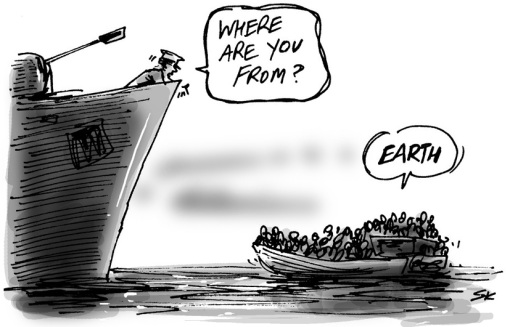 Social Media
 Social Instrument of Communication
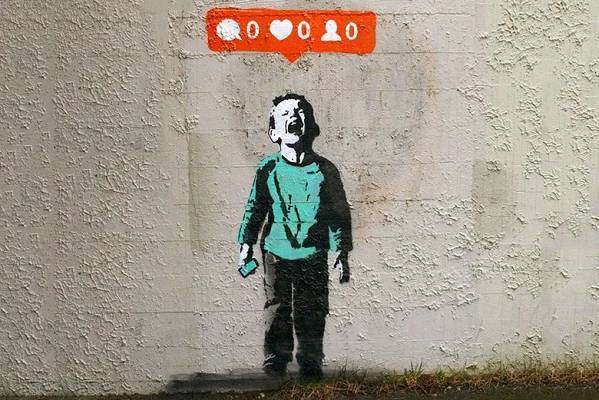 Function of Mass Media
guidance and information  
interpretive  
public control of power through media 
socialization 
relaxing and fun
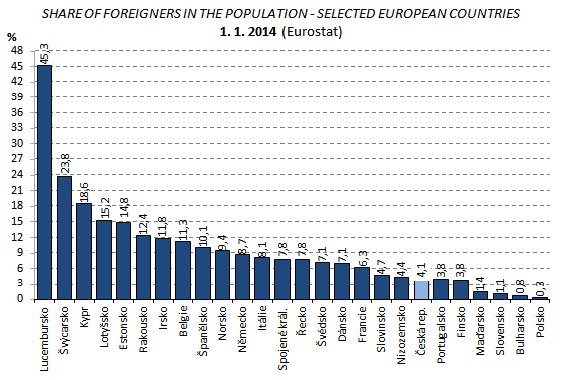 Hungary

2011 – 200,000 less then 2% foreigners 

ethnic Hungarians from Romania, Ukraine, Serbia
Germans, Chinese



 Hungary does not allow undocumented migrants
to access the full education system.
The Czech Republic

2015 – 467,562 foreigners = 4.1% 


Ukraine, Slovakia, Vietnam, Germany, Poland, 
Bulgaria, China, Belarus, Moldova, Mongolia


The long-term trend observed in connection with the foreign population has been an interest
of a permanent residence in the Czech Republic.
Poland


2014 –0.3% foreigners of Polish population

            97,000 legally; 50-70,000 illegally 



Ukraine, Belarus, Russia, Moldova, Armenia, 
China, Vietnam
Slovakia



2011 – 71,000 = 1.3%



Czech Republic, Hungary and Romania



The immigration to Slovakia has been gradually rising since the country’s accession to the EU.
Slovenia



2011 – 4% foreigners



    Slovenia is mainly an immigration country with high migration flows from the former Yugoslavian countries.
Austria


2012 – 970,000 = 12.4% foreigners



Germany, Serbia, Montenegro, Kosovo and Turkey more than half of all immigrants  are from EU


2010–2012 the number of immigrants increased by 40%.
Germany


2014 – 8.7% foreigners


Turkey, Italy, Poland, Serbia and Greece
more than a third of immigrants are EU citizens



2010–2012, the number of immigrants increased by 20%.
Asylum Seekers
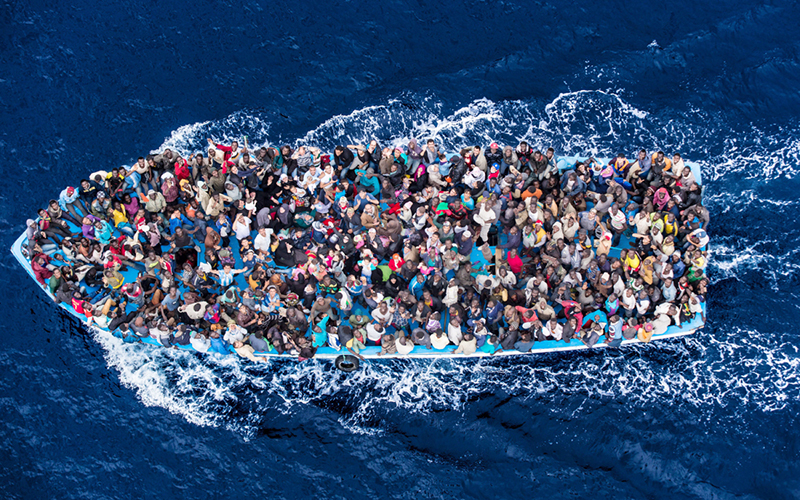 How Many Migrants Had Arrived in 2015 (according to different sources)
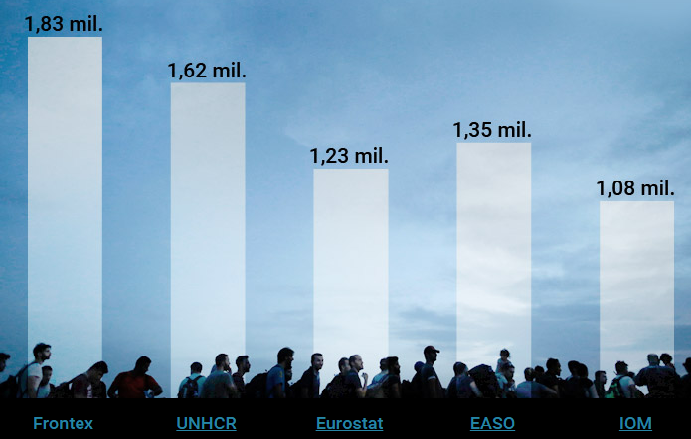 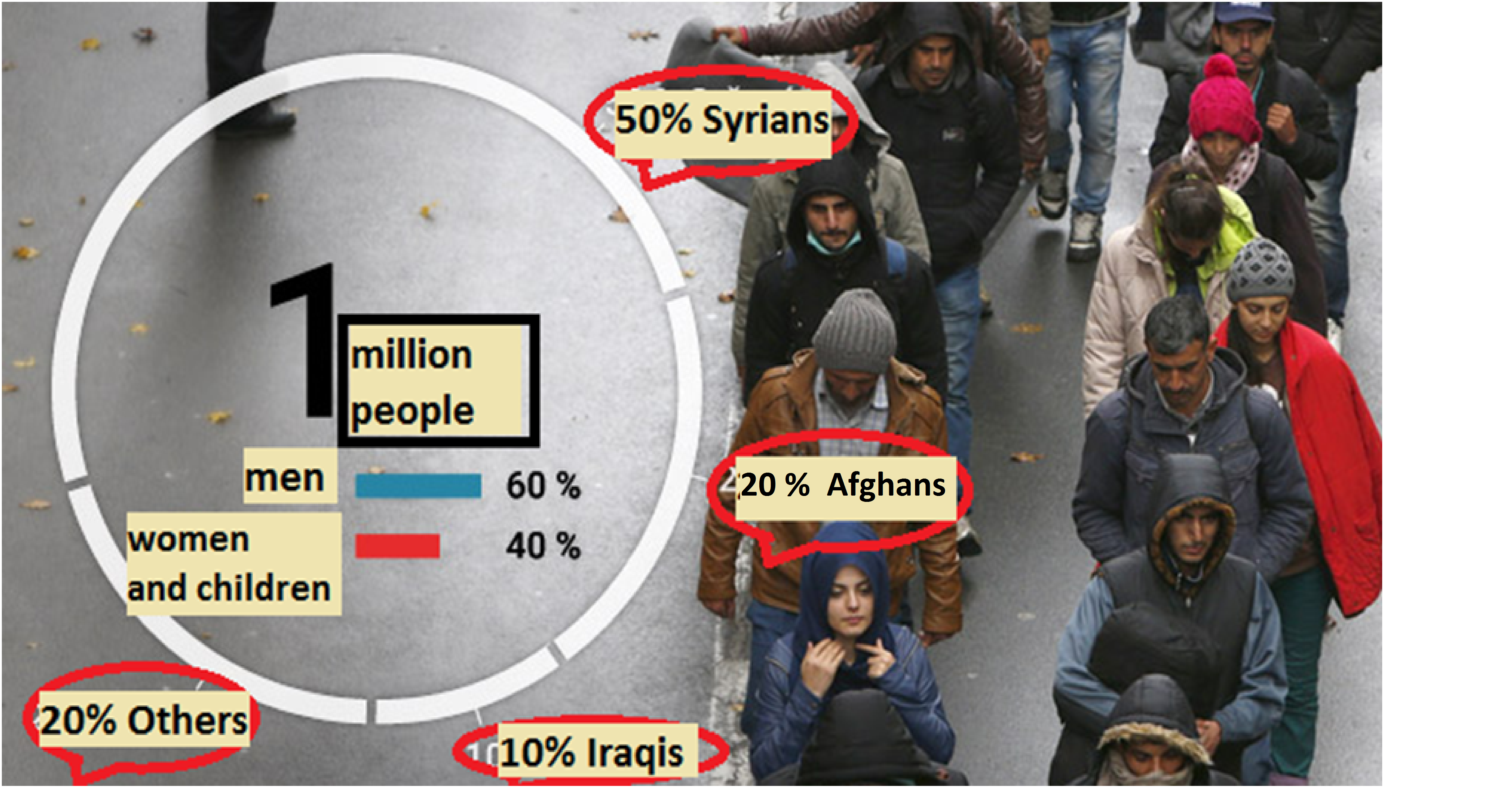 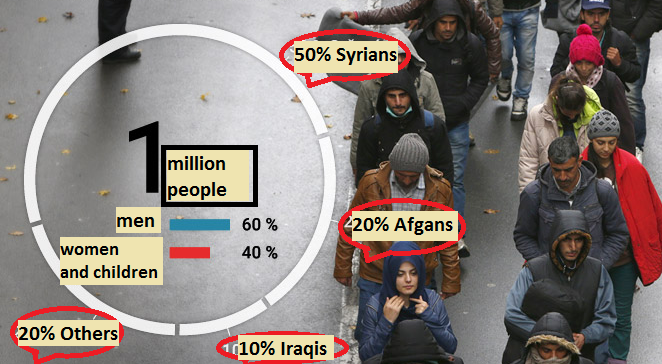 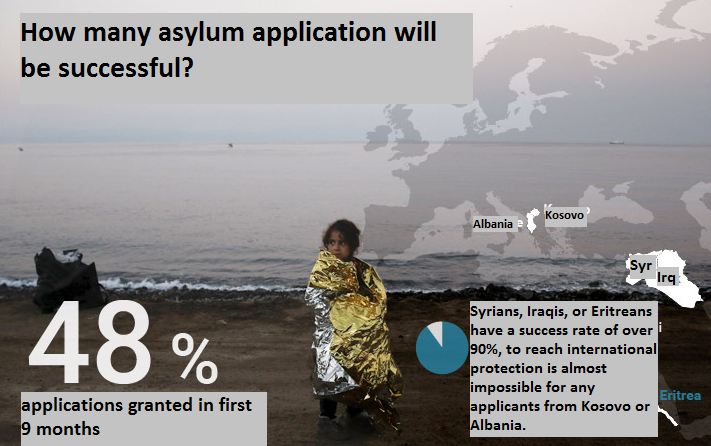 Access to Employment
Slovenia                  Czech Republic        Poland
                              Hungary
                              Germany
                              Slovakia

Austria